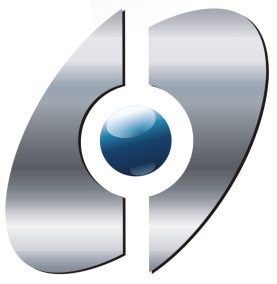 ФОНД СОДЕЙСТВИЯ КРЕДИТОВАНИЮ
МАЛОГО И СРЕДНЕГО ПРЕДПРИНИМАТЕЛЬСТВА
ТВЕРСКОЙ ОБЛАСТИ (МИКРОКРЕДИТНАЯ КОМПАНИЯ)
Государственная финансовая поддержка малого и среднего бизнеса. Доступные инструменты развития.
О Фонде
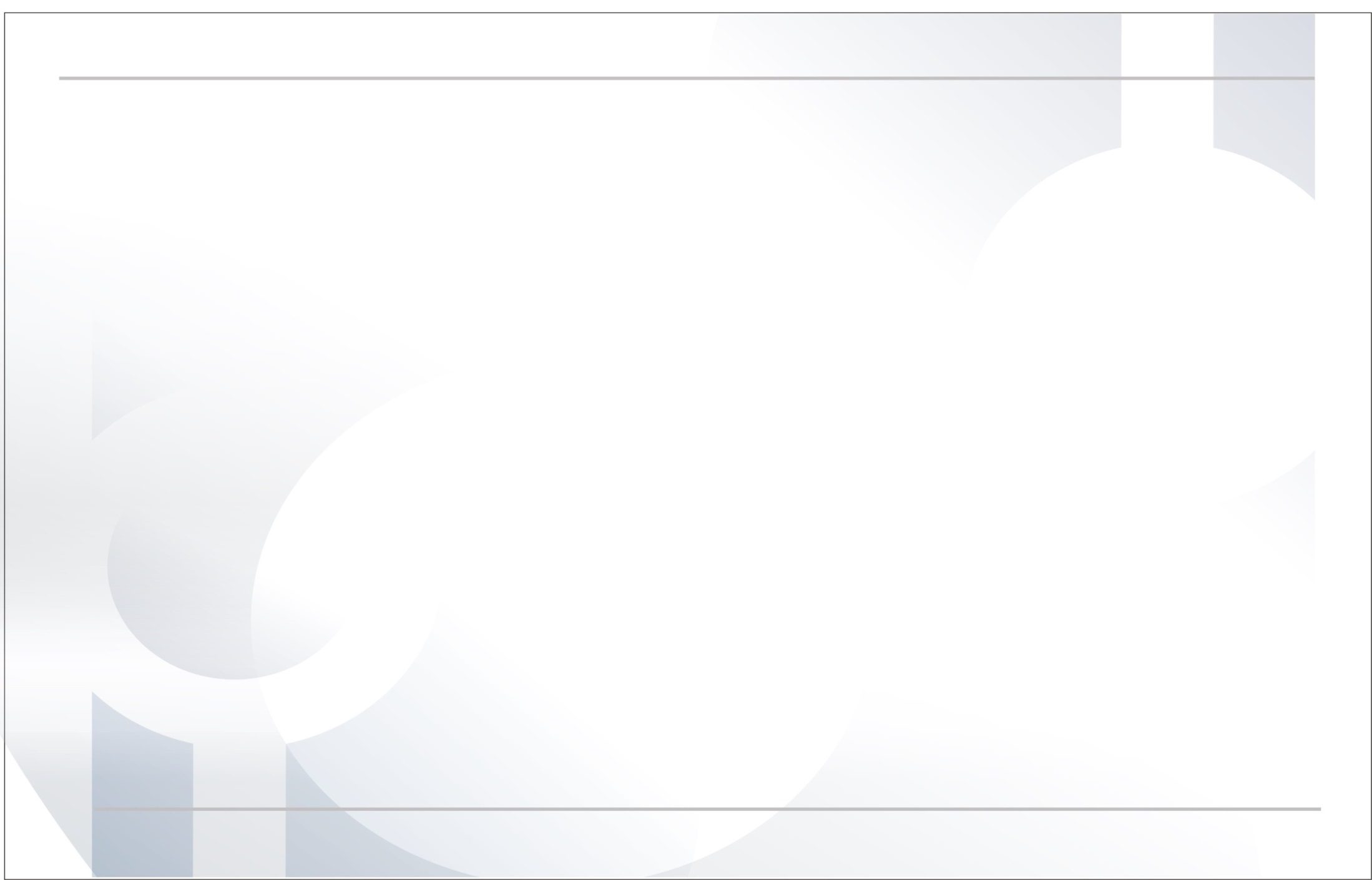 Фонд – региональная организация инфраструктуры в сфере развития малого и среднего предпринимательства Тверской области.
Осуществляет деятельность в соответствии с Федеральным законом от 24.07.07 №209-ФЗ «О развитии малого и среднего предпринимательства в Российской Федерации»
http://garantprim.ru/files/upimg/Shema.png
Поручительство
Фонда
Единственным учредителем Фонда является Министерство экономического развития Тверской области
Основная задача Фонда – повышение доступности заемного финансирования для субъектов малого и среднего предпринимательства Тверской области
Основные виды деятельности Фонда
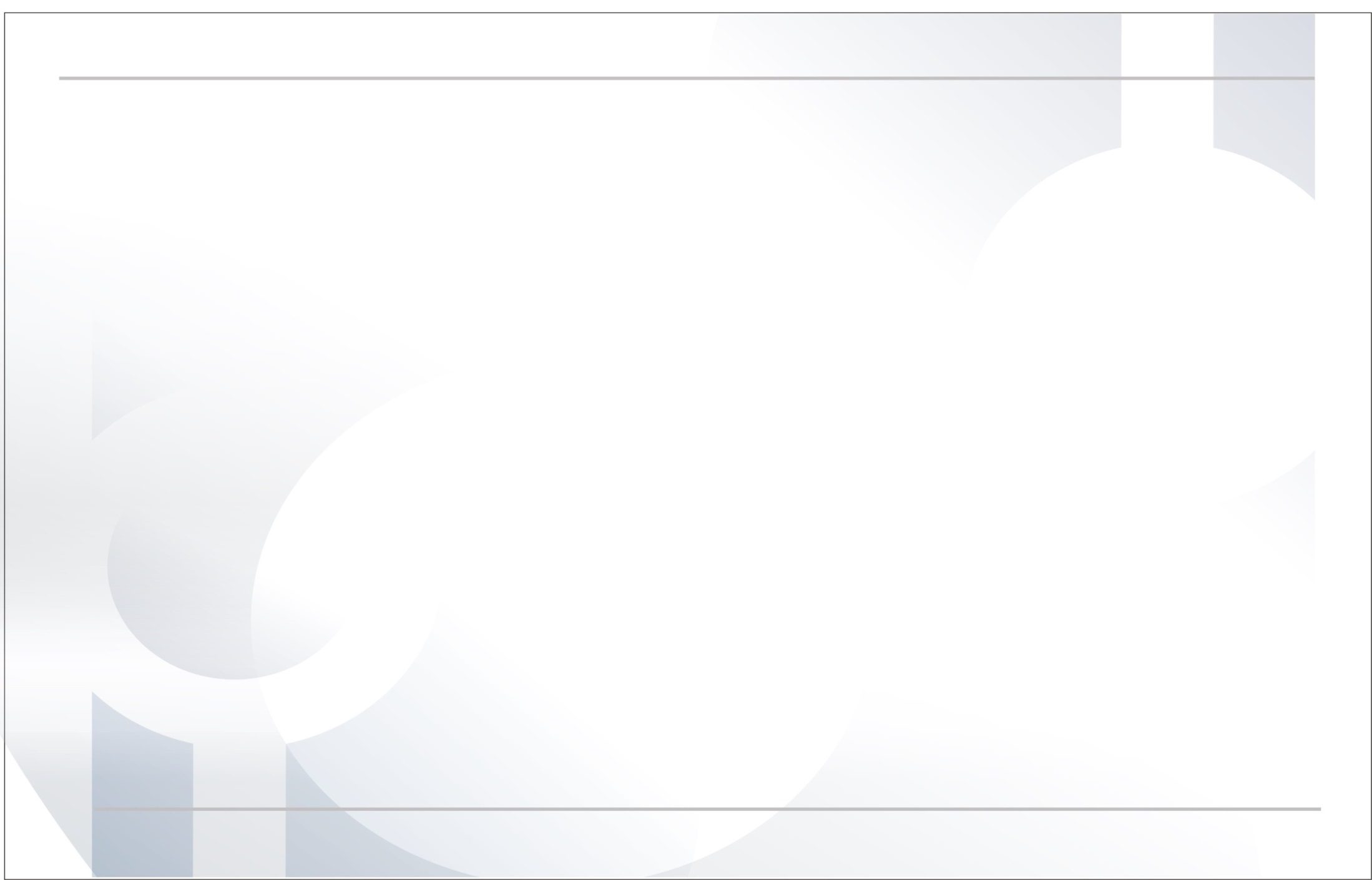 Предоставление поручительств по обязательствам субъектов малого и среднего предпринимательства перед кредиторами по кредитным договорам, договорам о предоставлении банковской гарантии, договорам финансовой аренды (лизинга)
http://garantprim.ru/files/upimg/Shema.png
Поручительство
Фонда
Предоставление краткосрочных и долгосрочных займов субъектам малого и среднего предпринимательства
Базовые требования к потенциальным получателям поддержки
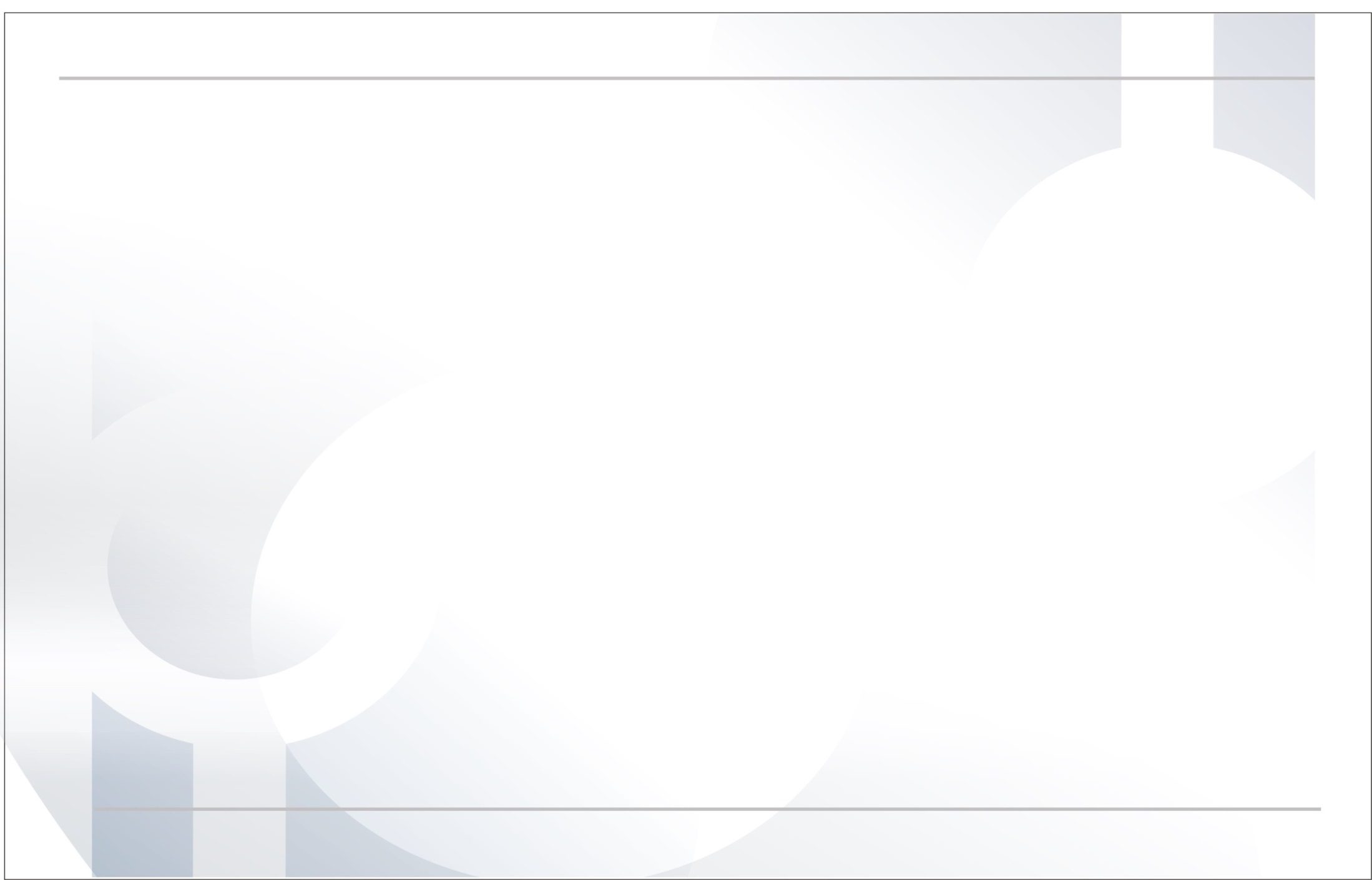 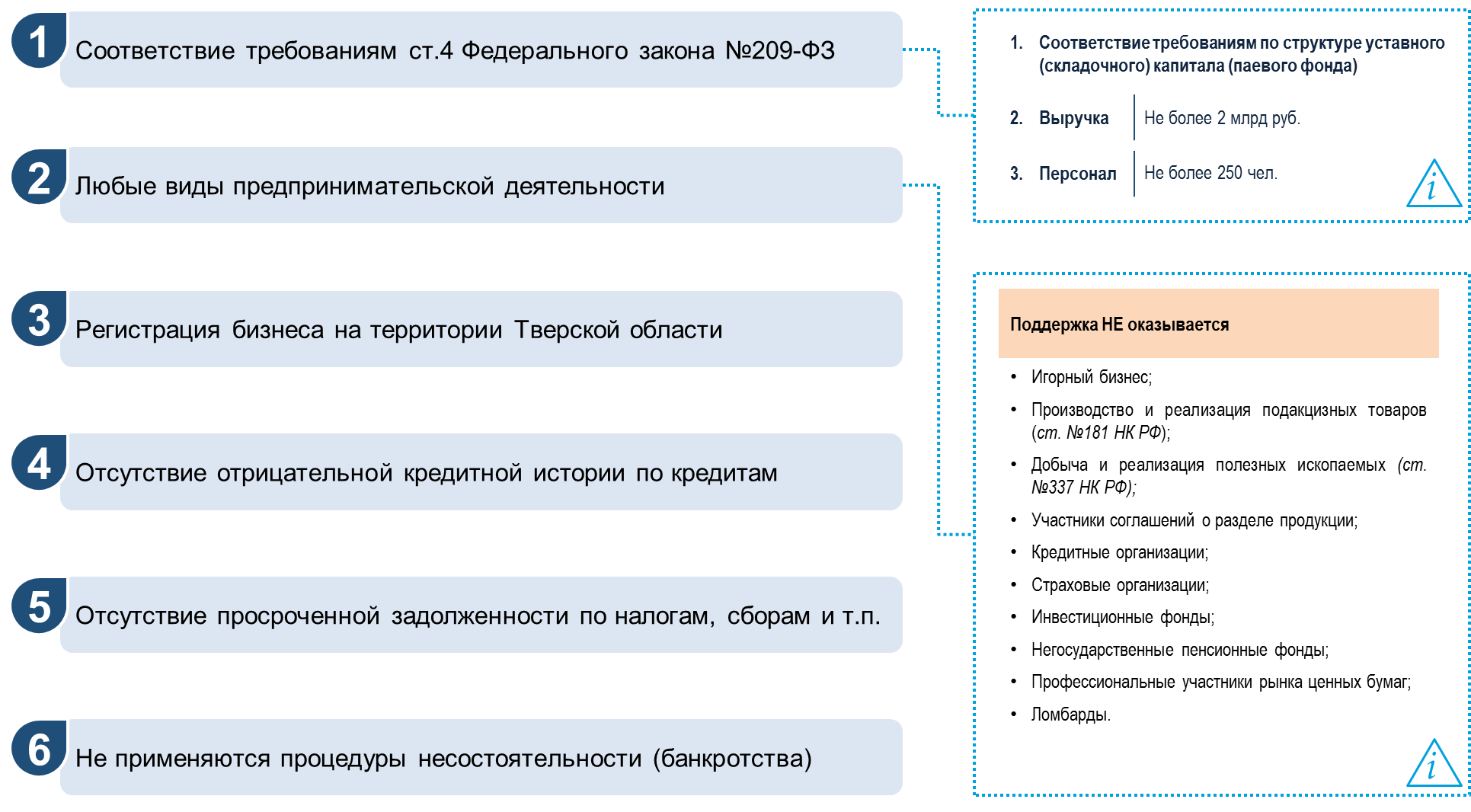 http://garantprim.ru/files/upimg/Shema.png
Поручительство
Фонда
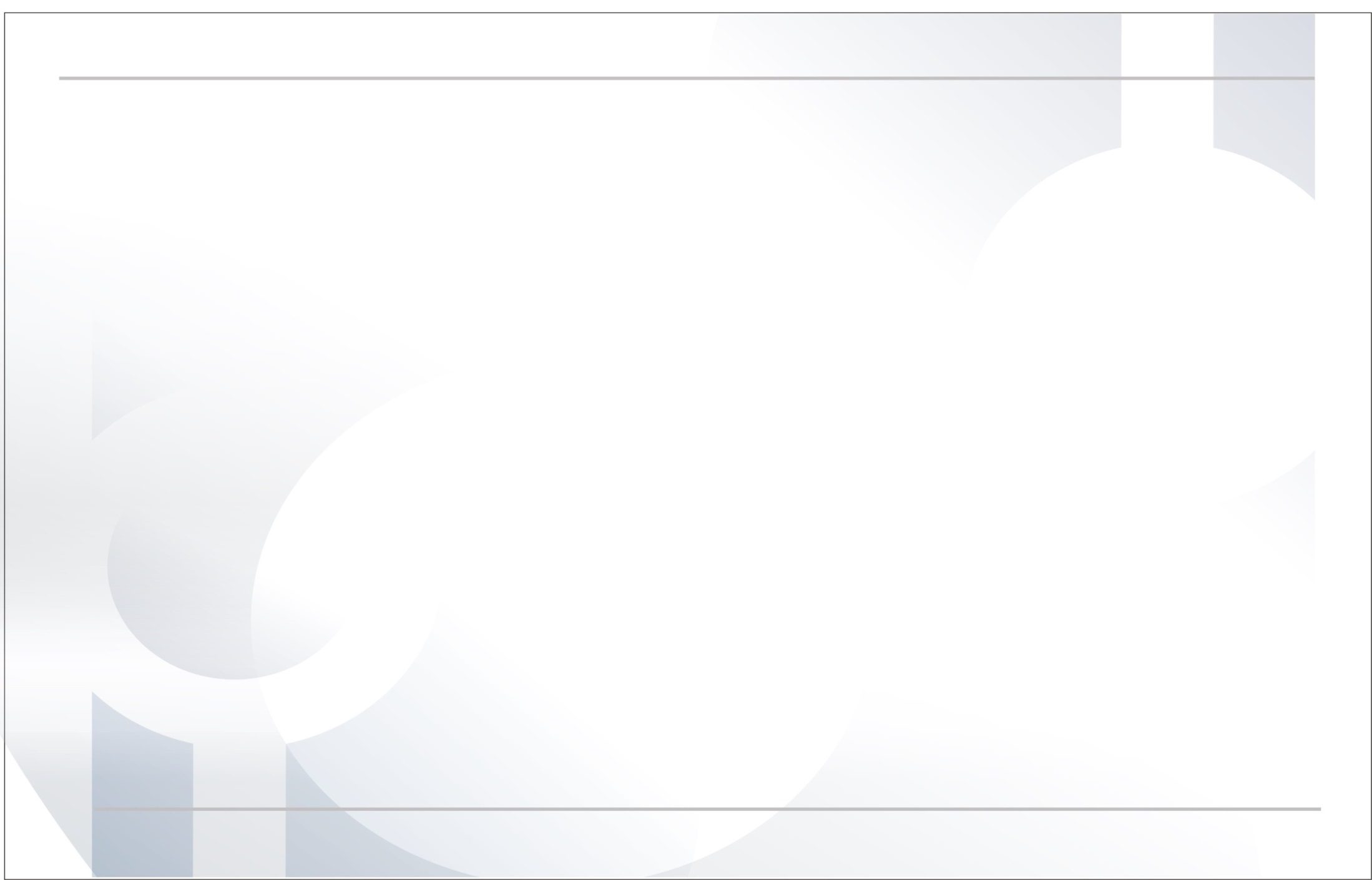 Поручительство Фонда
Схема взаимодействия
Поручительство — форма государственной поддержки,  обязательство гарантийного Фонда  отвечать перед Банком за исполнение Заёмщиком (предпринимателем) обязательств по кредиту.
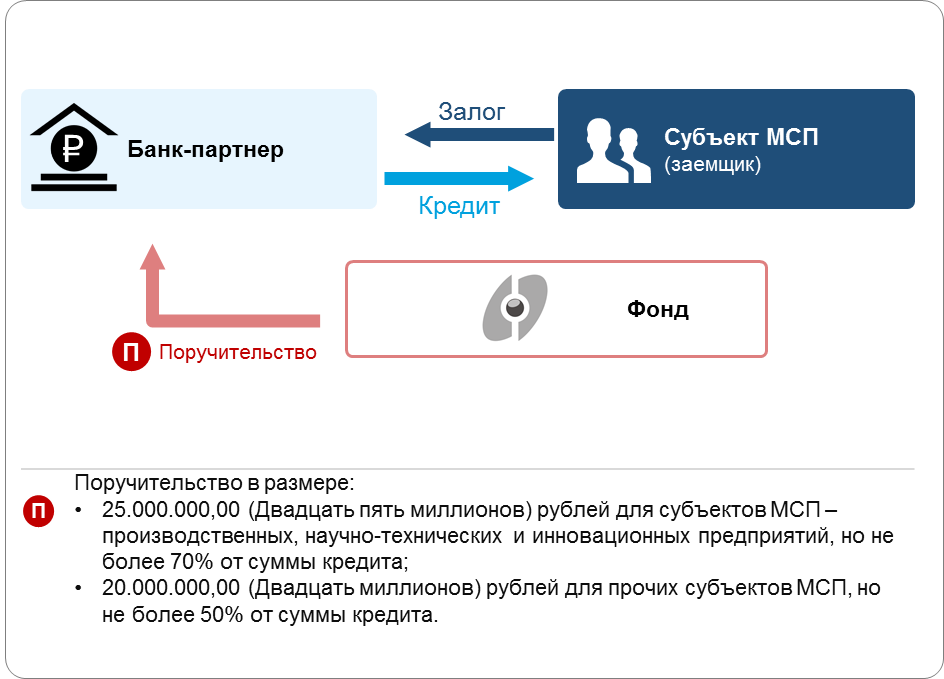 http://garantprim.ru/files/upimg/Shema.png
Поручительство
Фонда
Преимущества поручительства Фонда для субъекта МСП
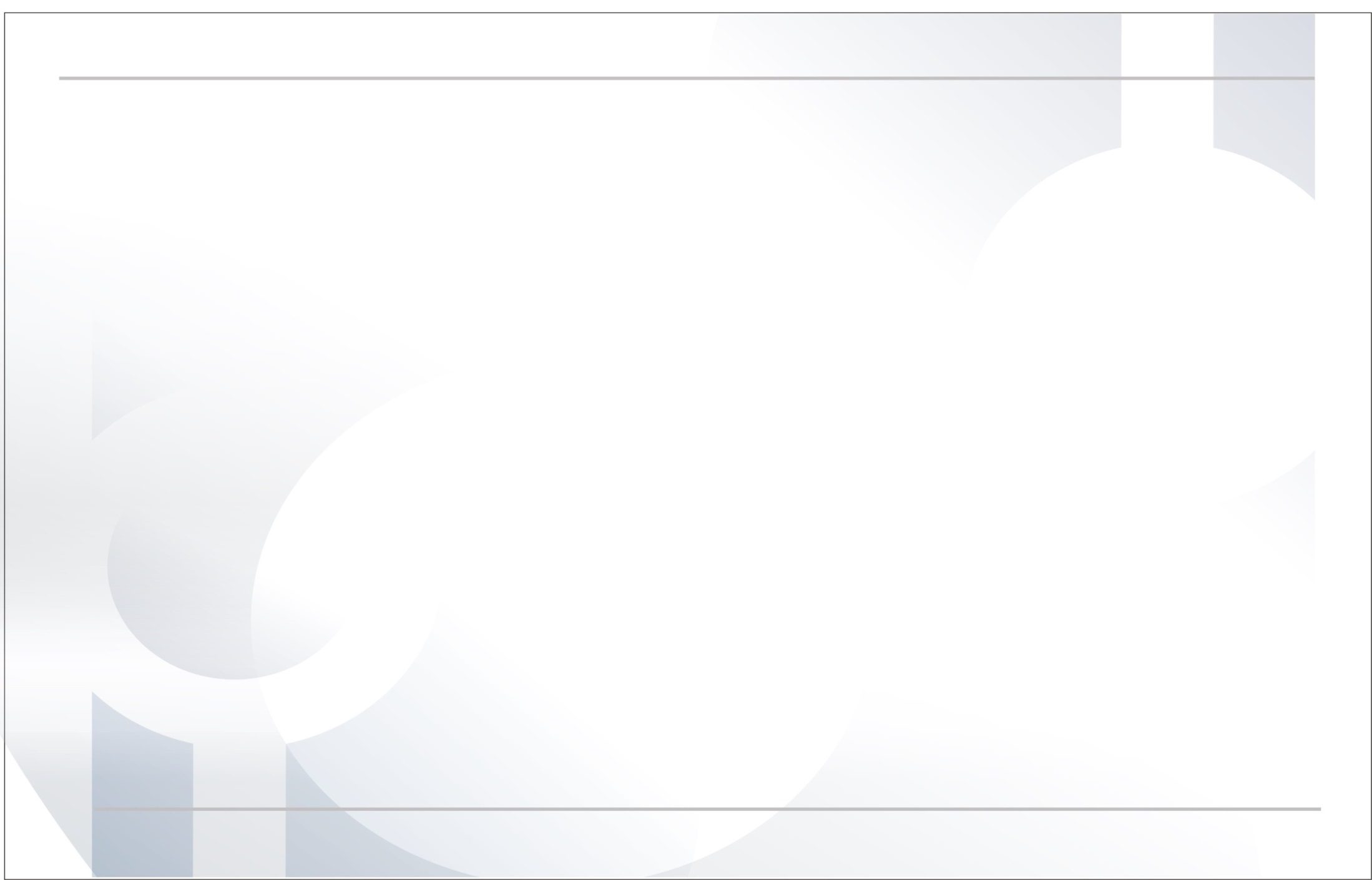 Какие возможности получают субъекты МСП
Возможность получения финансирования и развития своего бизнеса при отсутствии залогового обеспечения
Возможность развития своего бизнеса
Возможность снижения своих расходов
Стоимость поручительства Фонда в разы ниже стоимости страхования залога ТС (КАСКО)
Стоимость поручительства Фонда включает в себя НДС, который может быть принят к зачету
Простые технологии предоставления поручительства Фонда
Все взаимодействие с Фондом по вопросу получения поручительства осуществляет Банк-партнер
Банк-партнер самостоятельно соберет и направит в Фонд все необходимые документы для получения поручительства Фонда.
Быстрое принятие решения о предоставлении поручительства Фонда (в течении 3-х рабочих дней после предоставления в Фонд полного пакета документов)
Деятельность Фонда в цифрах (на 01.01.2018)
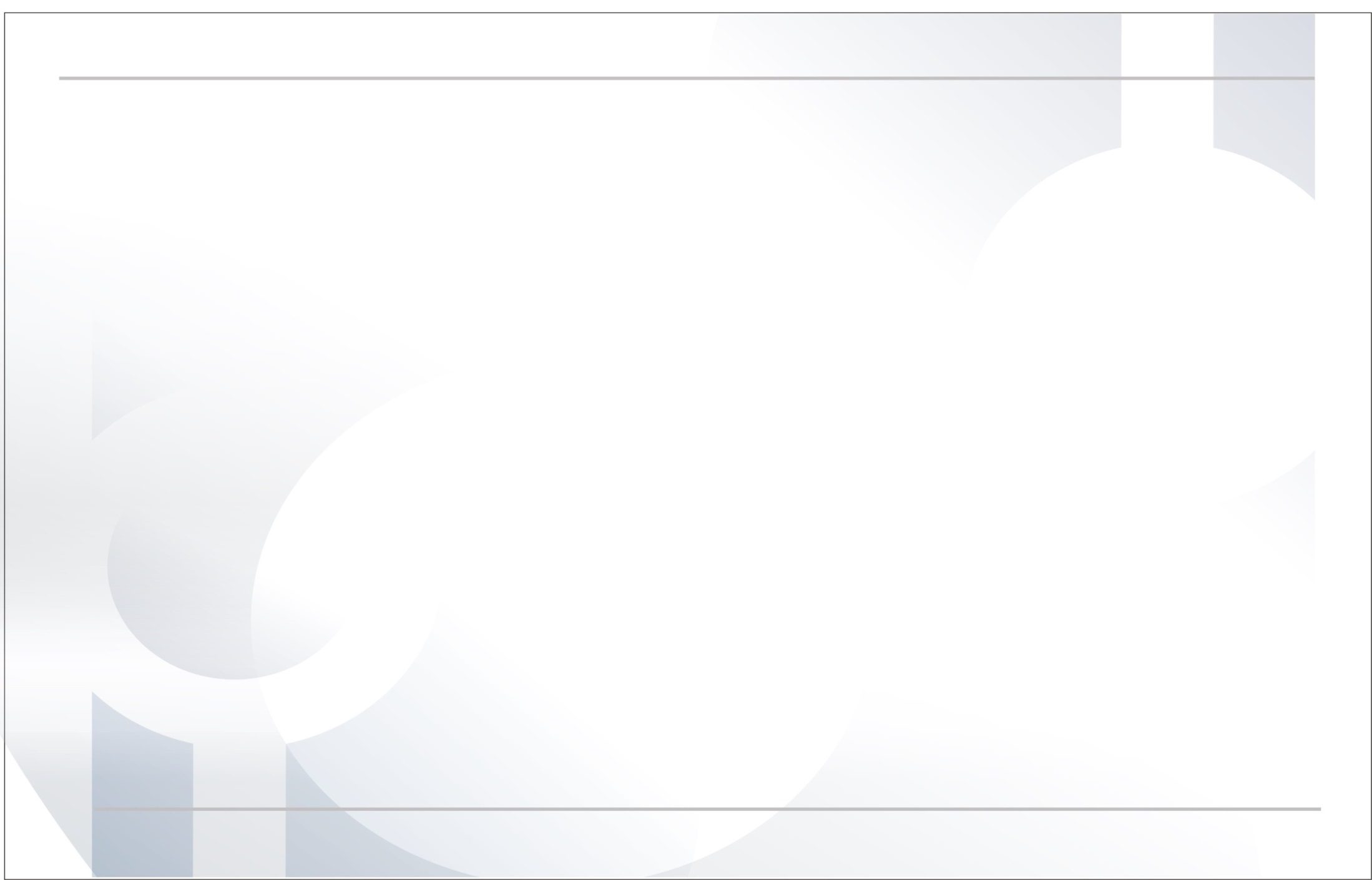 Партнерская сеть
Гарантийная поддержка
1,6 
млрд руб.
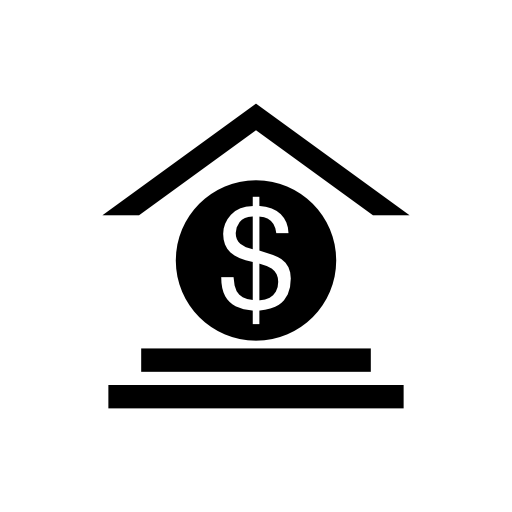 700
ед.
₽
банк-партнера
17
Банк
4 
млрд руб.
Общий объем кредитной поддержки с поручительством Фонда
Общий объем 
Предоставленных поручительств
Количество выданных поручительств
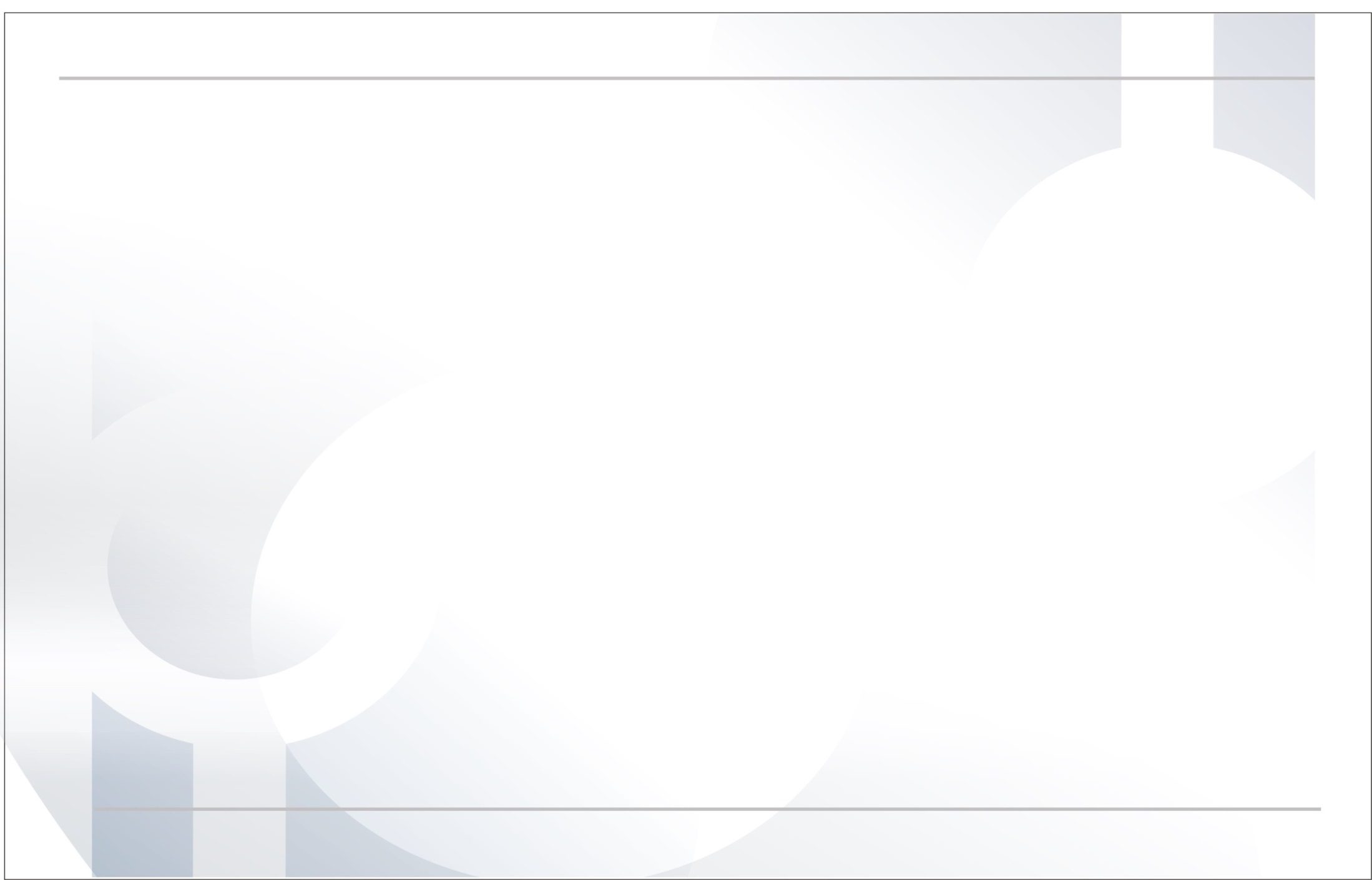 Условия предоставления займа Фонда
Поручительство
Фонда
Деятельность Фонда в цифрах (на 01.01.2018)
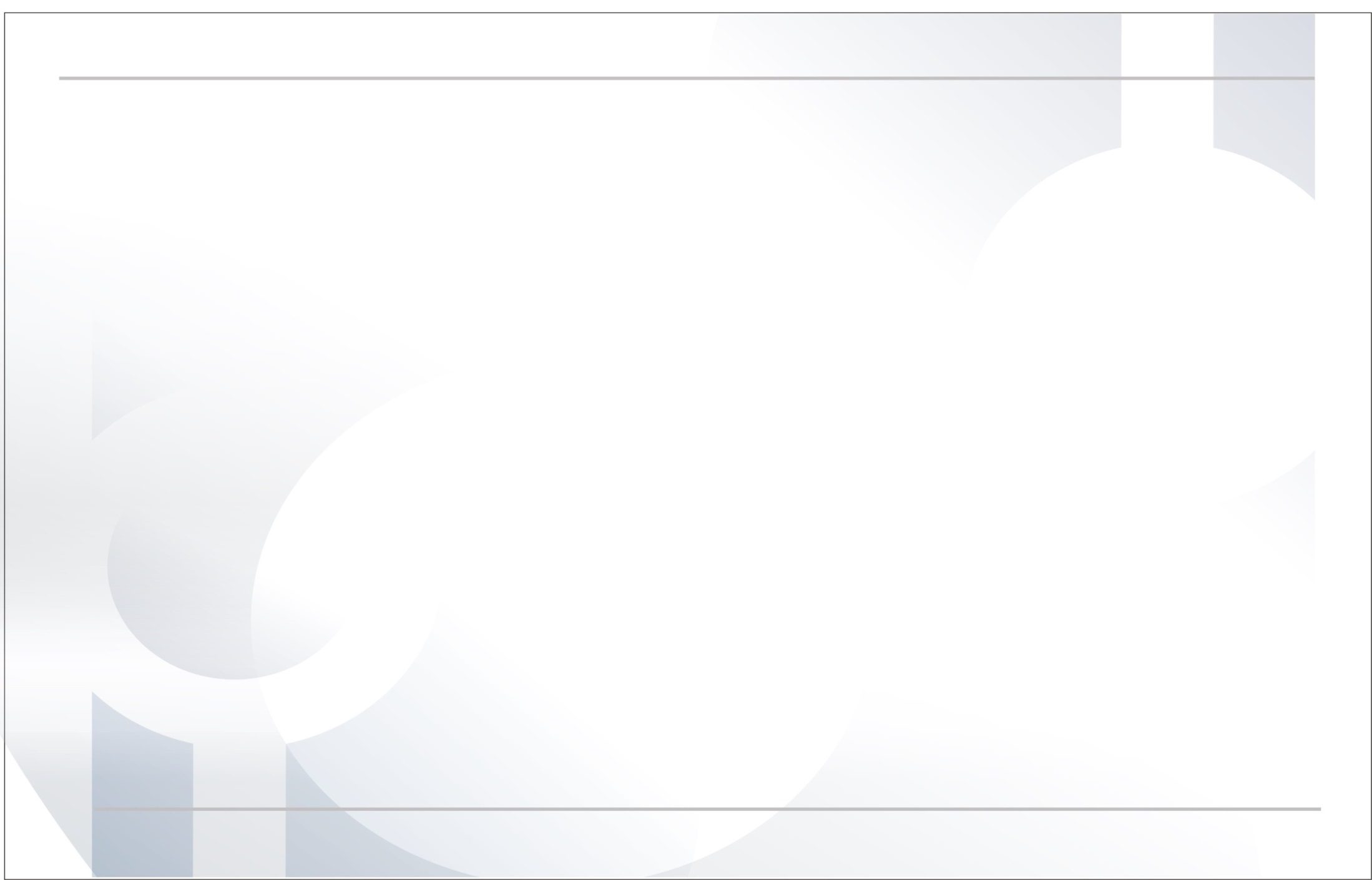 Предоставление займов
991
млн руб.
1088
ед.
Общий объем 
Предоставленных займов
Количество выданных займов
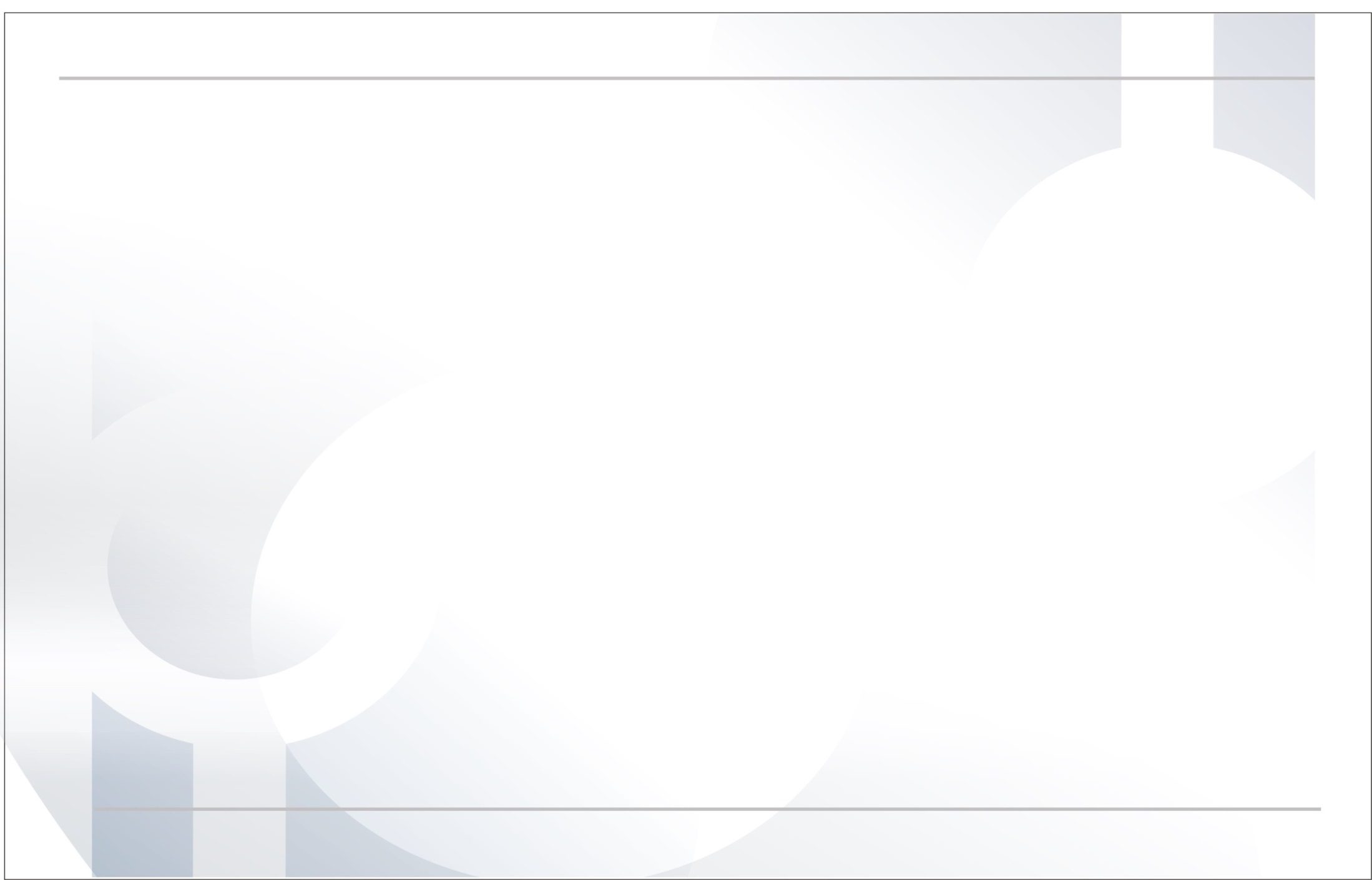 СПАСИБО ЗА ВНИМАНИЕ!

Подробная информация размещена на сайте Фонда www.fondtver.ru 
и на сайте Министерства экономического
развития Тверской области
www.economy.tver.ru

Телефонный номер:
Фонд содействия 
предпринимательству                        
(4822)  78-78-58